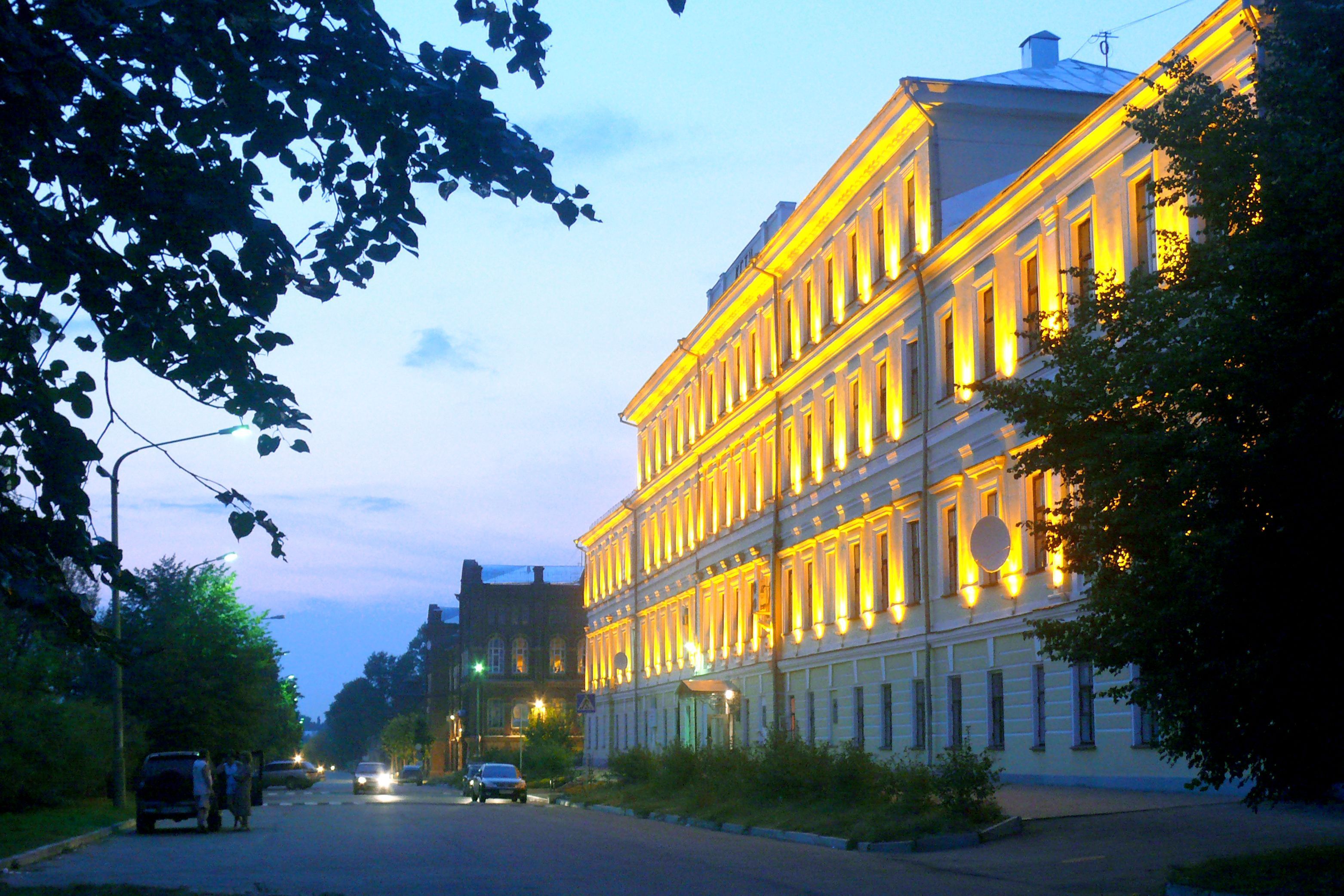 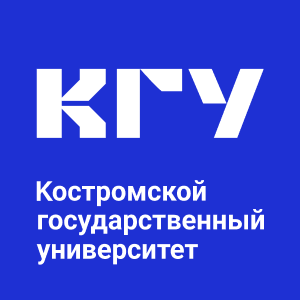 Отчет о деятельности ИПТД  за 2024 год
Ключевые результаты 2024и основные направления деятельности на 2025
Шорохов Сергей Александрович
директор
28.01.2025
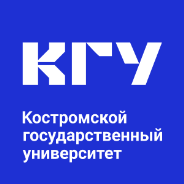 КАДРЫ И ОРГАНИЗАЦИОННАЯ СТРУКТУРА 
ОБРАЗОВАНИЕ
НАУКА
МОЛОДЕЖНАЯ ПОЛИТИКА И ВОСПИТАТЕЛЬНАЯ ДЕЯТЕЛЬНОСТЬ
ВЫПОЛНЕНИЕ ФИНАНСОВЫХ ПОКАЗАТЕЛЕЙ 2024
ЗАДАЧИ 2025
СОДЕРЖАНИЕ
2
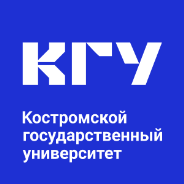 КАДРЫ И ОРГАНИЗАЦИОННАЯ СТРУКТУРА
Создание ИПТД –центра подготовки инженеров (7 кафедр, 20 ОП, 85 ППС, 1085 студентов)
Концепция оргструктуры ИПТД (усиление роли руководителя ОП, ЦПТ – ядро новой системы практической подготовки)
Запущен процесс трансформации организационной и образовательной структуры ИПТД (1 этап – перевод делопроизводителей кафедр на должность специалиста по УМР дирекции)
Разработан проект лаборатории литья на базе КГУ совместно с МГТУ им. Н.Э. Баумана
Реализация практики трудоустройства перспективных студентов (2 лаборанта) в ЦПТ
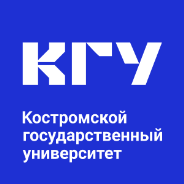 ОБРАЗОВАНИЕ
Разработан проект реконструкции корпуса «В» (производственные ячейки)- центра практической подготовки инженерных кадров
Разработан проект лаборатории литья на базе КГУ совместно с МГТУ им. Н.Э. Баумана
Запущен процесс трансформации управленческой и образовательной структуры ИПТД
Организация стажировок  преподавателей и студентов КГУ в лабораториях и научно-образовательных центрах МГТУ им. Н.Э. Баумана
Проведен выездной аудит (МГТУ) образовательных программ КГУ, имеющих инженерную направленность и сформированы рекомендации по улучшению и модернизации образовательного процесса
Разработка новой ОП БВО «Цифровые технологии в машиностроении» совместно с МГТУ им. Н.Э. Баумана
Включение в образовательный процесс профессиональной подготовки студентов для получения рабочих специальностей (1 - оператор станков с  ЧПУ)
Сопровождение 2 инженерных классов
4
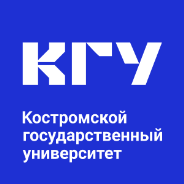 НАУКА
Гранты РНФ – 3 (4,5 млн. руб.)
Получено одобрение на 1 грант РНФ 2025 г.
Количество статей в ядре РИНЦ – 6.
Количество защит кандидатских диссертаций – 4.
Выполняются исследования (с участием студентов)  по заказам предприятий – 9.
Разработан механизм привлечения студентов к научно-исследовательской деятельности с 3 курса по ряду направлений подготовки.
Реализация 3 проектов со школьниками «Сириус - лето».
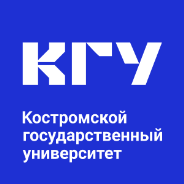 МОЛОДЕЖНАЯ ПОЛИТИКА И ВОСПИТАТЕЛЬНАЯ ДЕЯТЕЛЬНОСТЬ
Работают 5 студенческих объединений инженерно-технической и творческой направленности (лаборатории, театр моды, школа искусств, DESIGN SKILLS, Техносфера )
Профессионально-трудовая деятельность
Участие в международных/всероссийских конкурсах, соревнованиях  и фестивалях 
 («ДИЗАЙН В ПОЛЕ ЗРЕНИЯ-2024», «JUNWEX Москва», ГОХРАН РФ, ОЛИМПИАДЫ, ЧЕЛОВЕЧЕСКИЙ ФАКТОР)
Проектные интенсивны  совместно с предприятиями (НАО «СВЕЗА», ЮЗ «Каратов», ОАО «Орбита)
Разработка и реализация профессиональных мастер-классов для школьников
Реализация благотворительных и имиджевых проектов
Волонтерская деятельность 
Социальный проект Игровые  пособия для школы-интерната для слабовидящих детей (ЛДП)
Участие в мероприятиях, связанных с обеспечением безопасности, оказанием помощи и профилактикой чрезвычайных ситуаций в городе (ТБ)
Турникеты для СВО с привлечением школьников (ТХОМ)
6
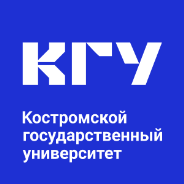 ВЫПОЛНЕНИЕ ФИНАНСОВЫХ ПОКАЗАТЕЛЕЙ 2024
7
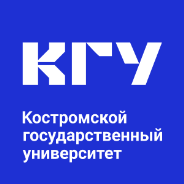 ЗАДАЧИ 2025
Трансформация организационной и образовательной структуры ИПТД 
(Оптимизация, нормативные документы, обучение рабочим профессиям(3), инженерные классы (4))
1
Разработка и внедрение  механизмов по привлечению кадров в образовательную и научную деятельность 
(ведущие преподаватели (3), молодые специалисты (3)), обучение сотрудников ИПТД (4).
2
3
Разработка проектов корпусов «Г» и «Д» в соответствие с концепцией инженерного образования.
4
Расширение сотрудничества с МГТУ им. Н.Э. Баумана 
(лаборатория литья, стажировки преподавателей и студентов, совместные проекты, хакатоны).
5
Разработка не менее 2 новых ОП (15, 27, 29 УГСН).
6
7
8
Развитие научно-исследовательской деятельности (увеличение статей в ядре РИНЦ, гранты,  хоздоговоры, услуги, новые направления научных исследований - 2).
Развитие ДО и ДПО (разработка и реализация не менее 3 новых востребованных программ).
Реализация молодежных инициатив, направленных на решение актуальных задач  государственной политики РФ (социальные, технологическое лидерство, импортозамещение пр.).
8
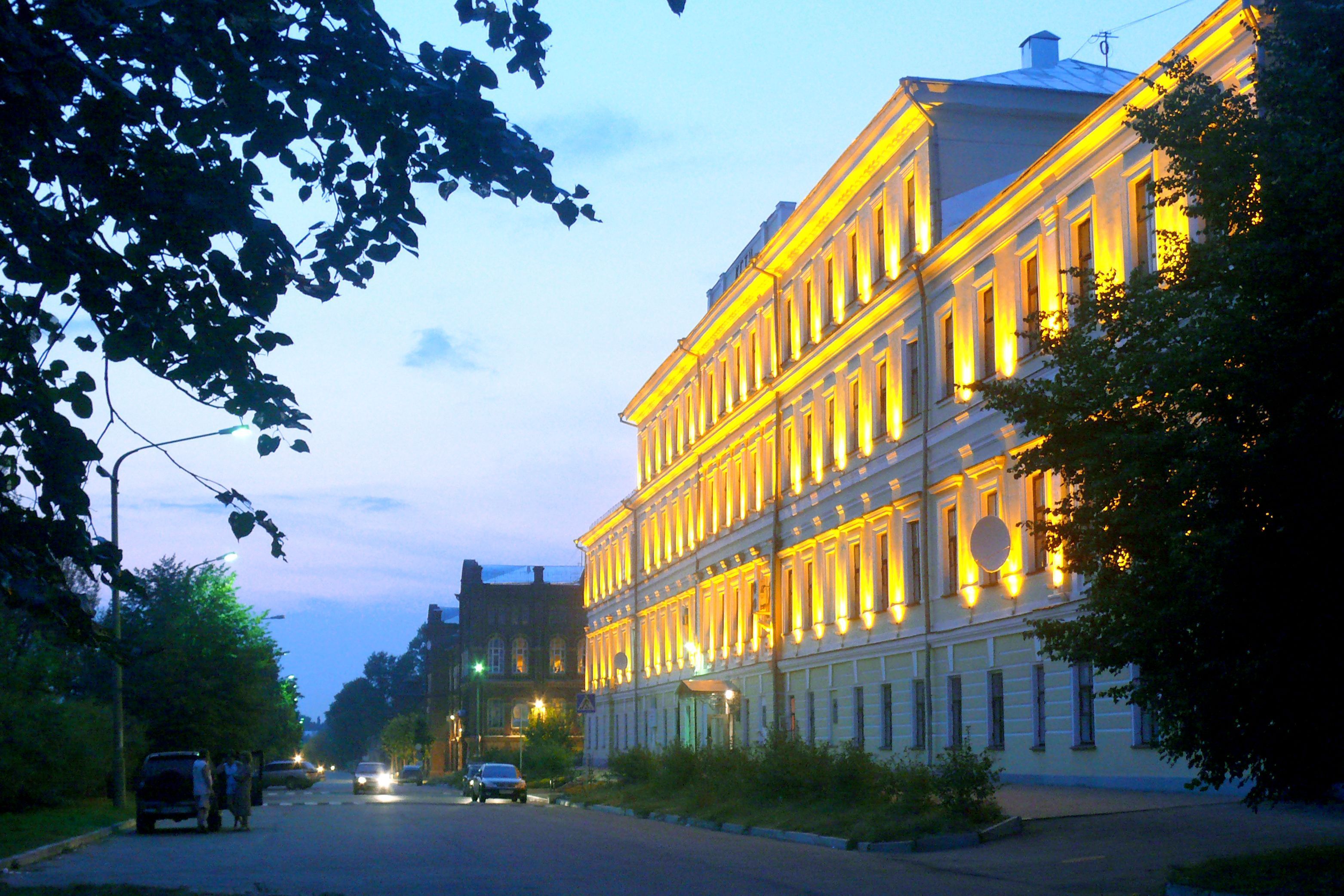 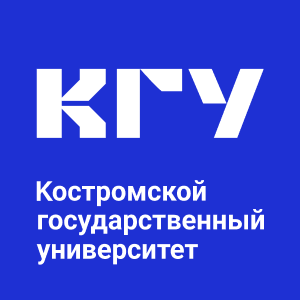 Спасибо за внимание!